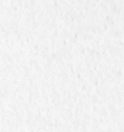 MENTORIA
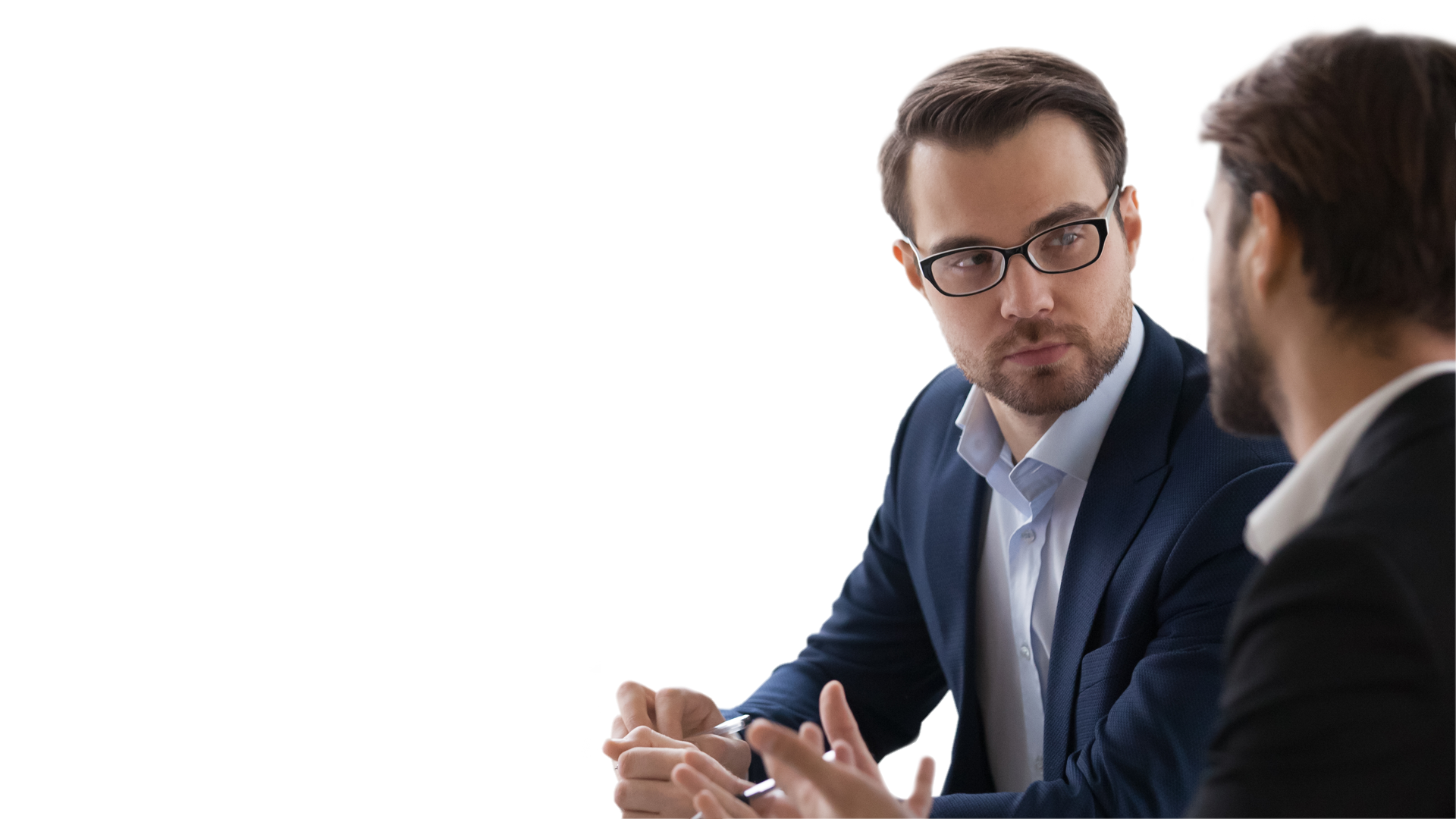 Processo de desenvolvimento que se estabelece através de um relacionamento colaborativo, entre uma pessoa detentora de ampla vivência pessoal e reconhecida expertise profissional, em área ou assunto específico (MENTOR).
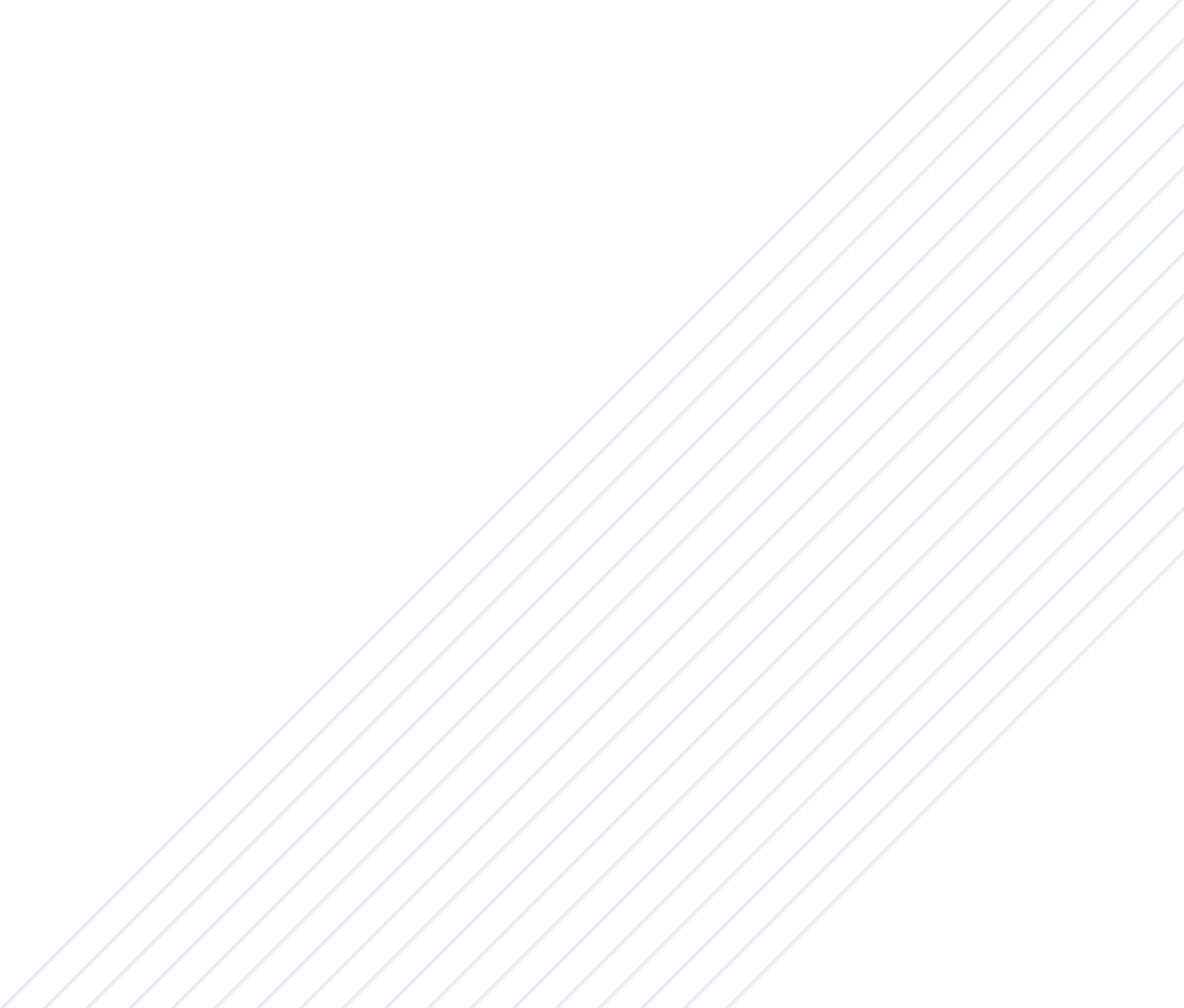 E este processo em favor de outra pessoa que busca adquirir ou ampliar habilidades (MENTORADO), apoiando a evolução rumo ao seu propósito
MENTORIA
PROCESSO de DESENVOLVIMENTO que se estabelece através de um RELACIONAMENTO COLABORATIVO, entre uma pessoa detentora de ampla VIVÊNCIA pessoal e reconhecida EXPERTISE profissional, em área ou assunto específico (MENTOR).
E este processo EM FAVOR de outra pessoa que busca ADQUIRIR ou AMPLIAR habilidades (MENTORADO), APOIANDO a evolução rumo ao seu PROPÓSITO
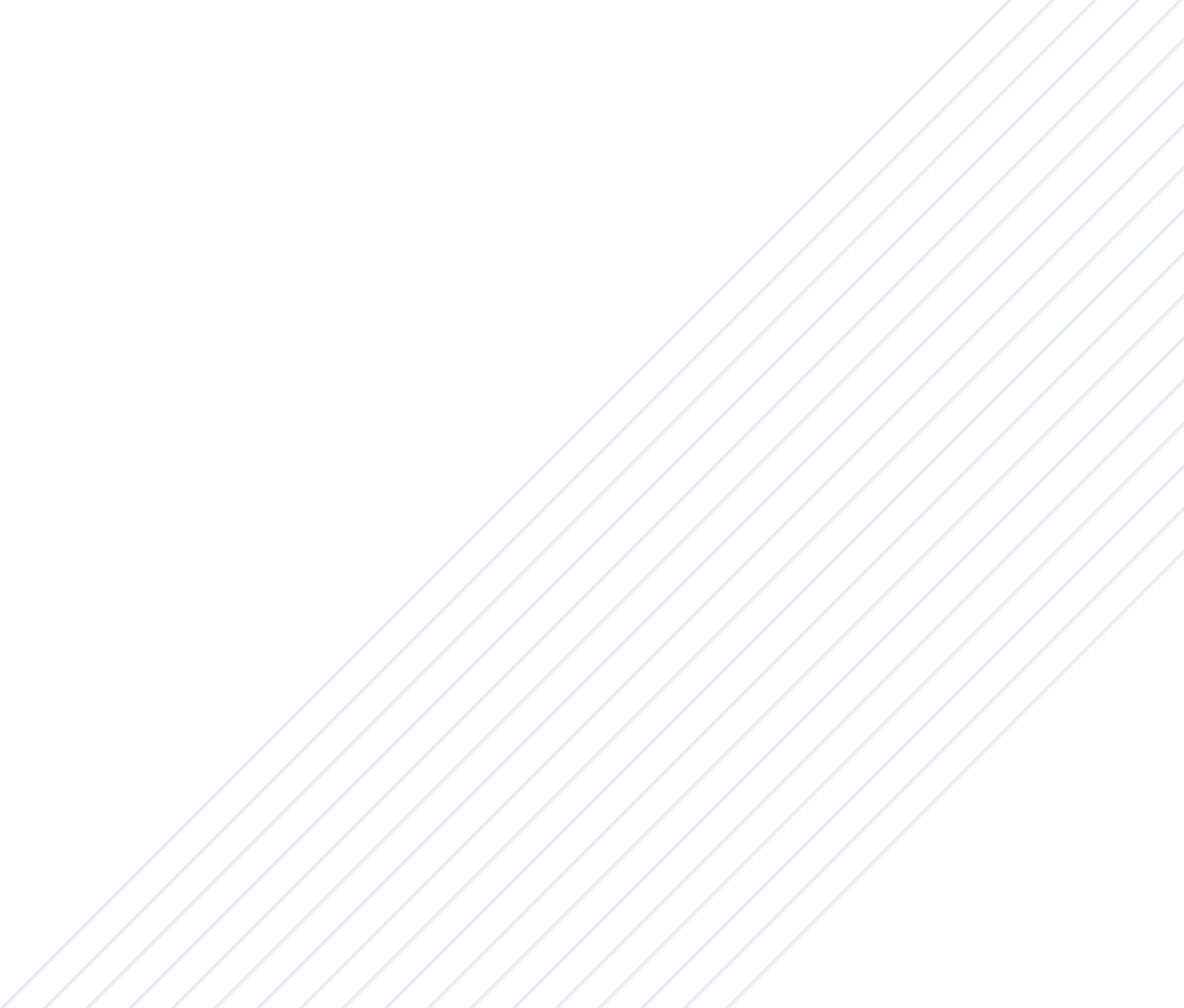 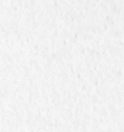 Critérios para escolha do ‘MENTOR’
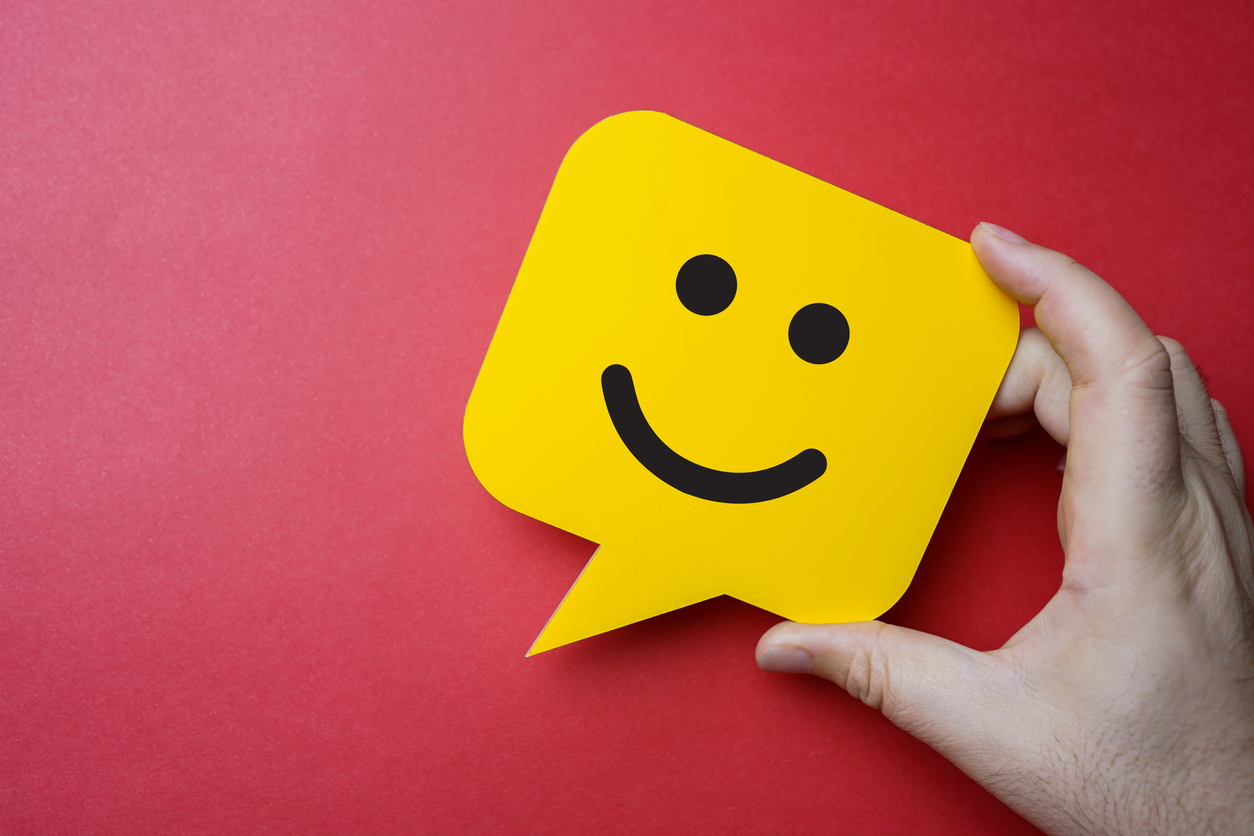 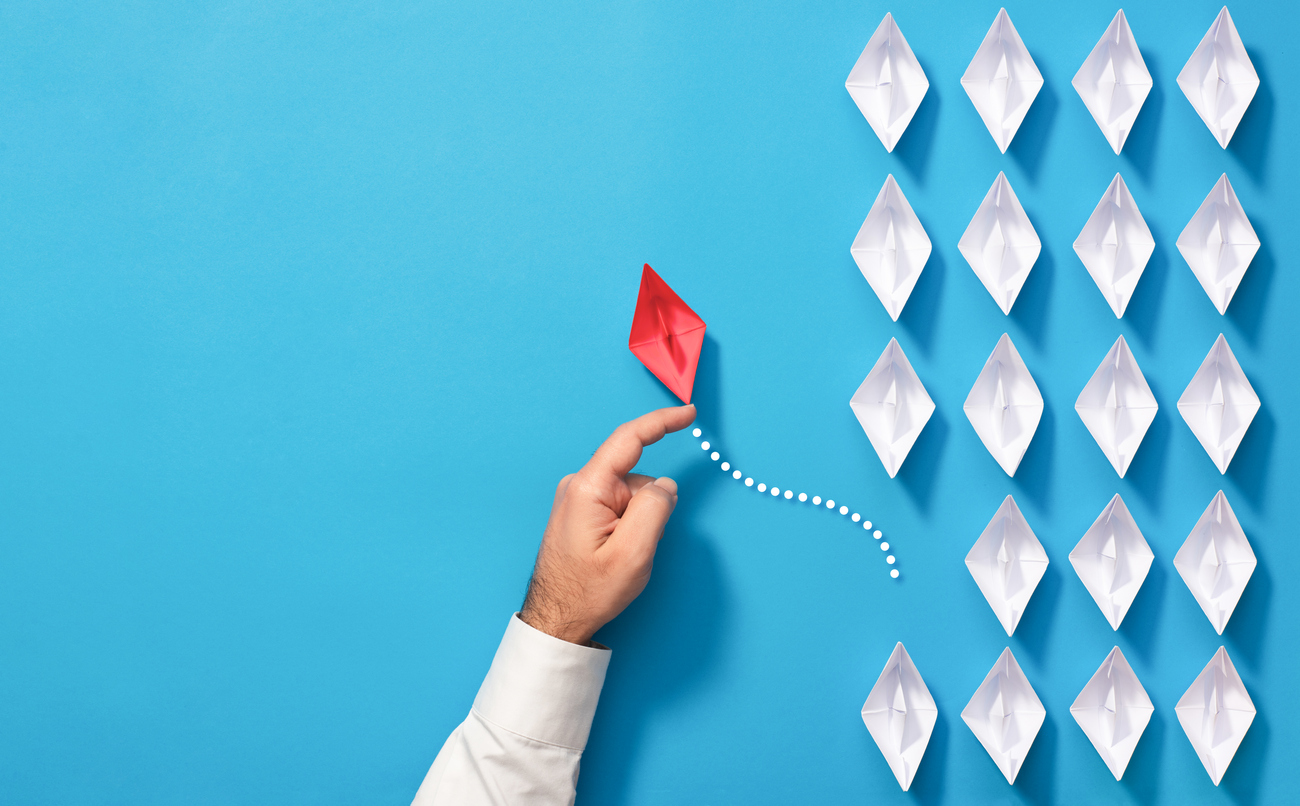 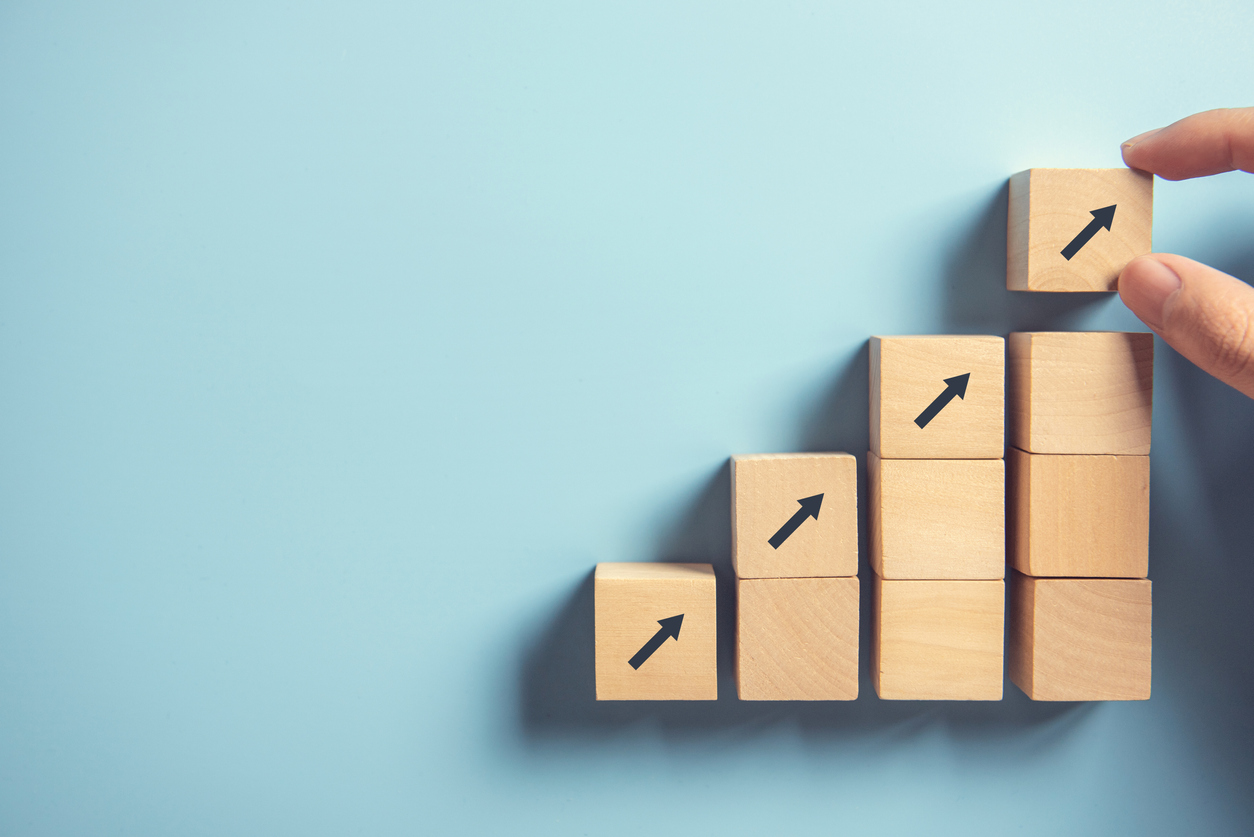 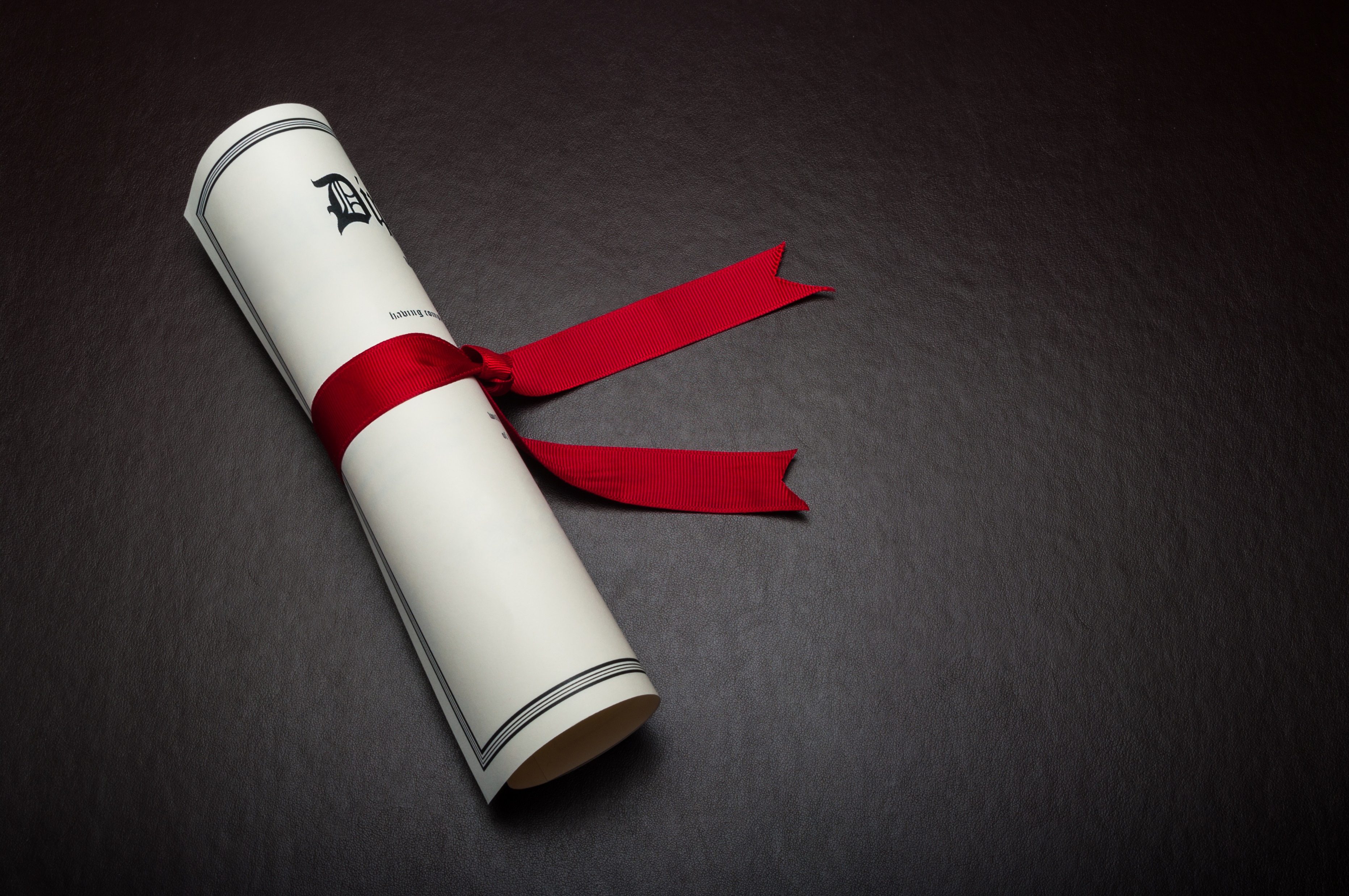 RELEVÂNCIA
QUALIFICAÇÕES
DESEMPENHO
INTERESSE
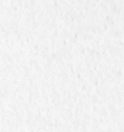 Caminho chave (SOFT SKILLS)
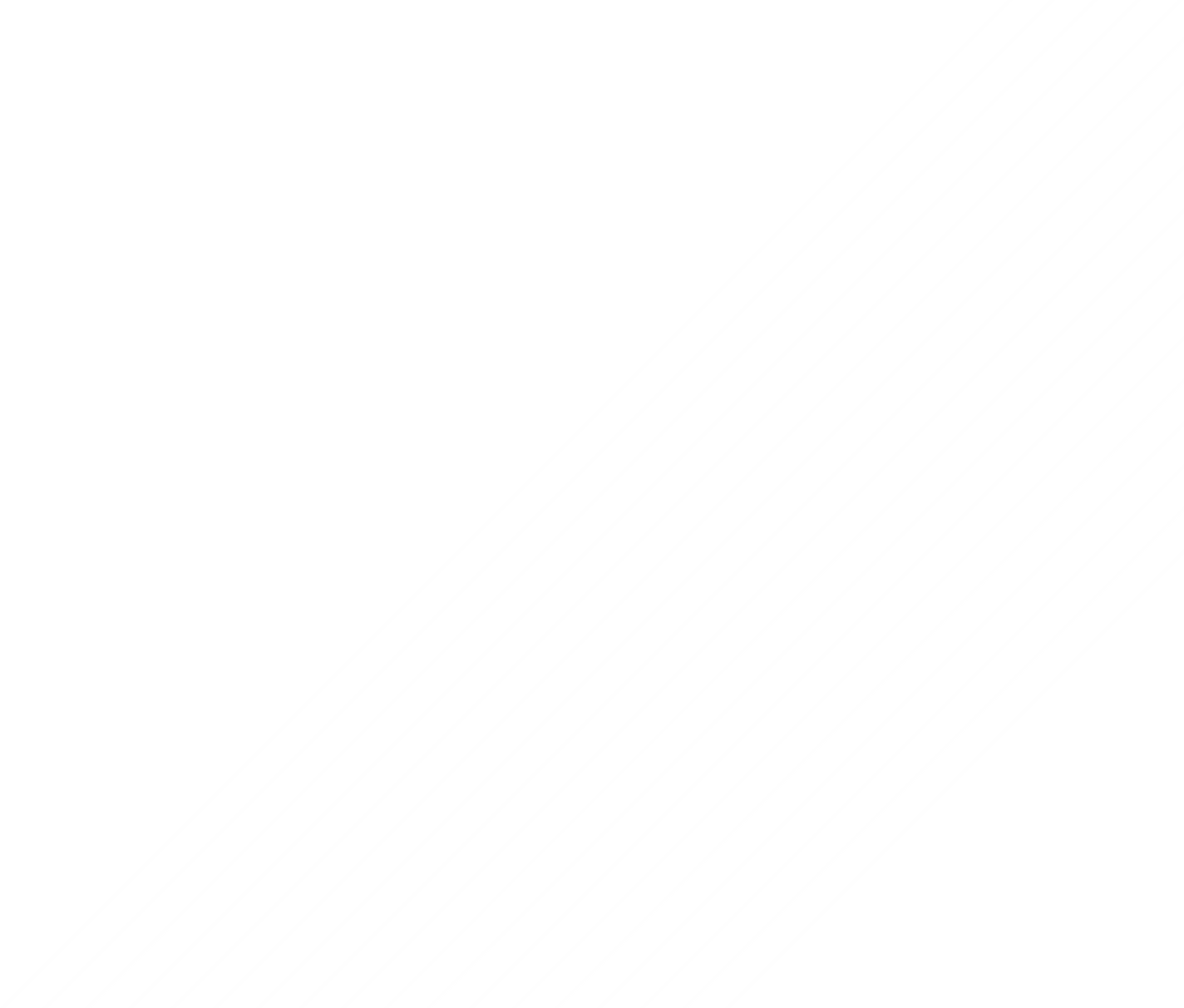 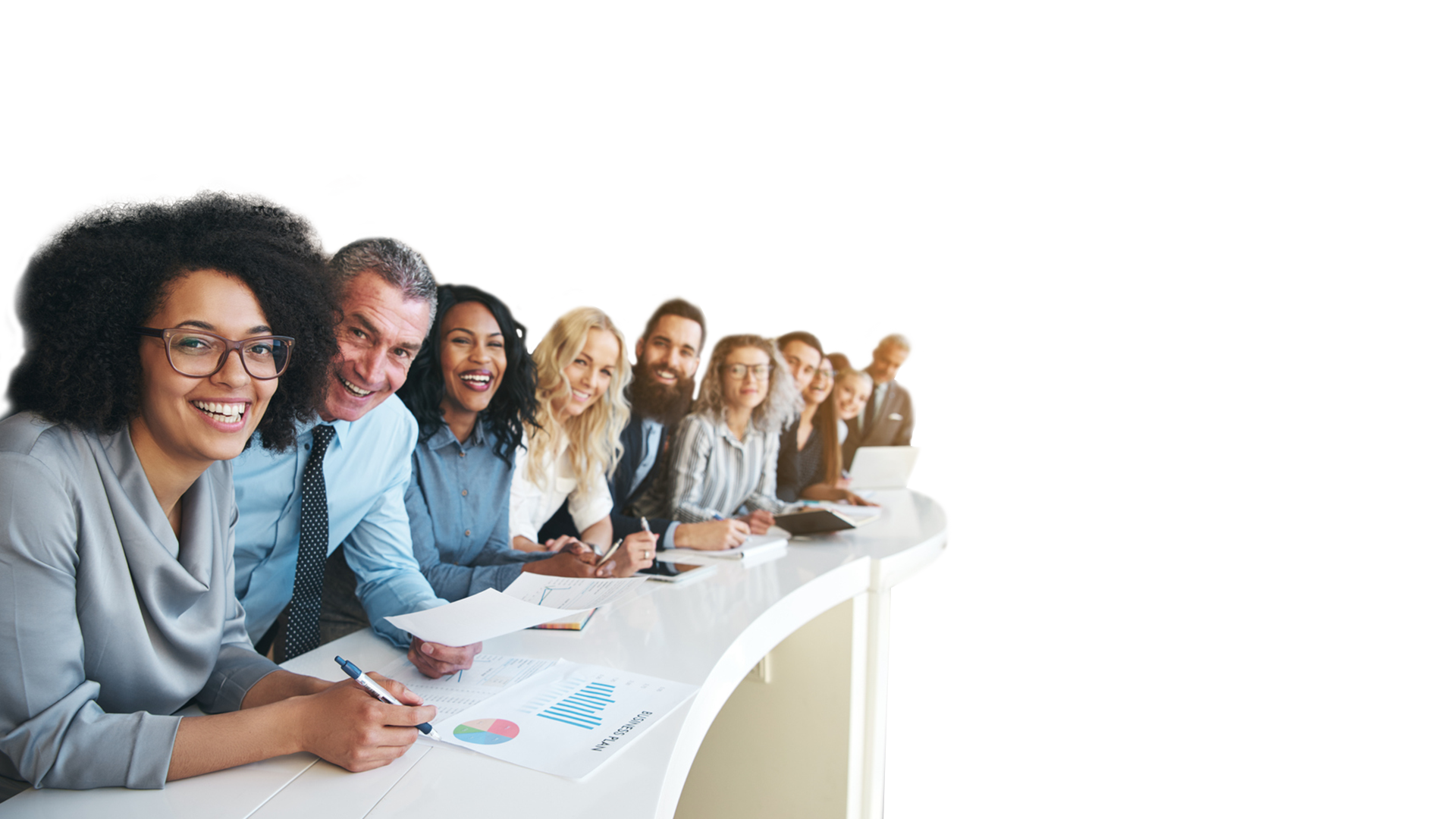 COMPETÊNCIAS
COMPORTAMENTAIS
COMPORTAMENTOS
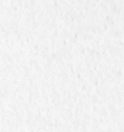 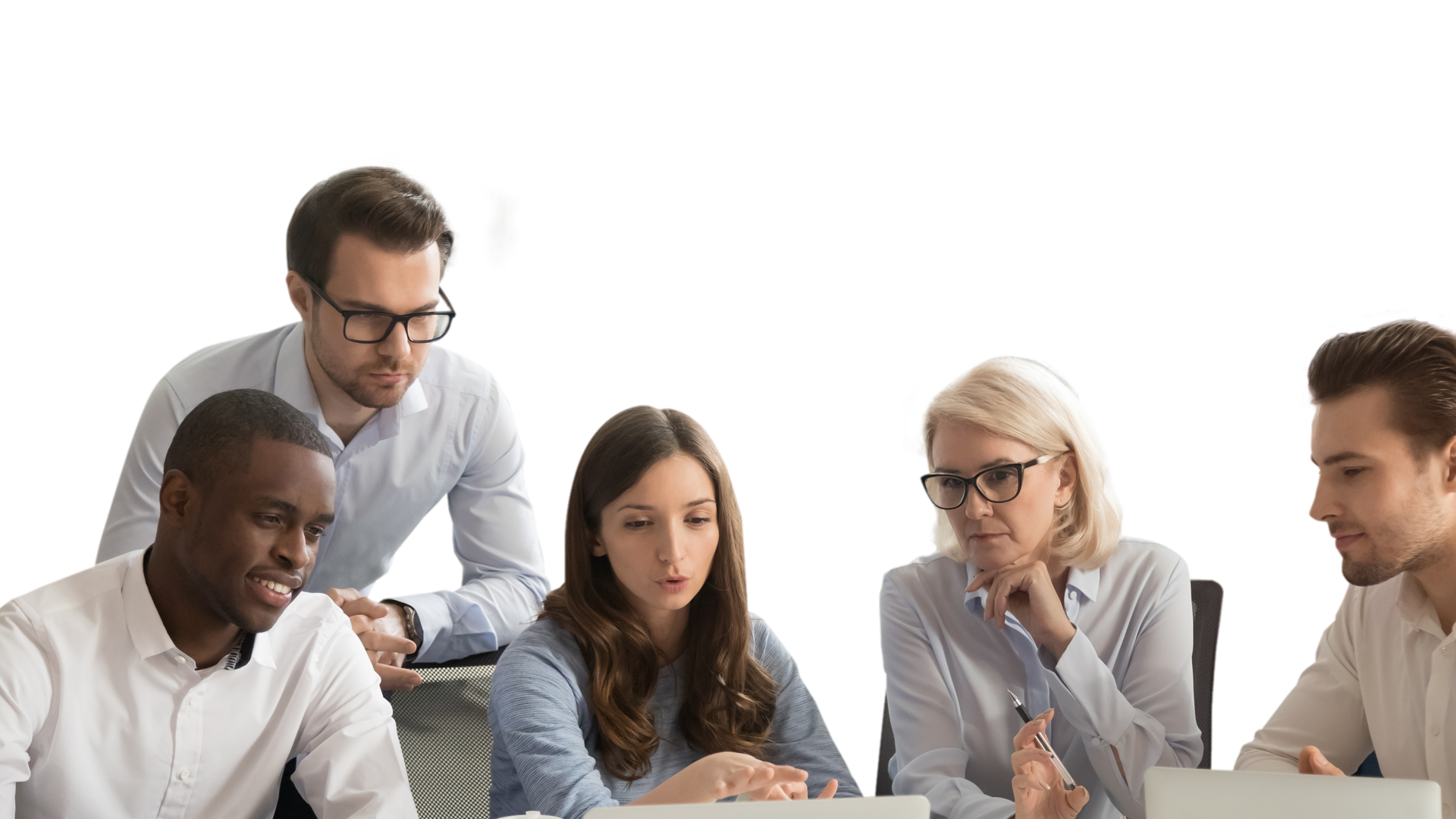 Indivíduo & Organização
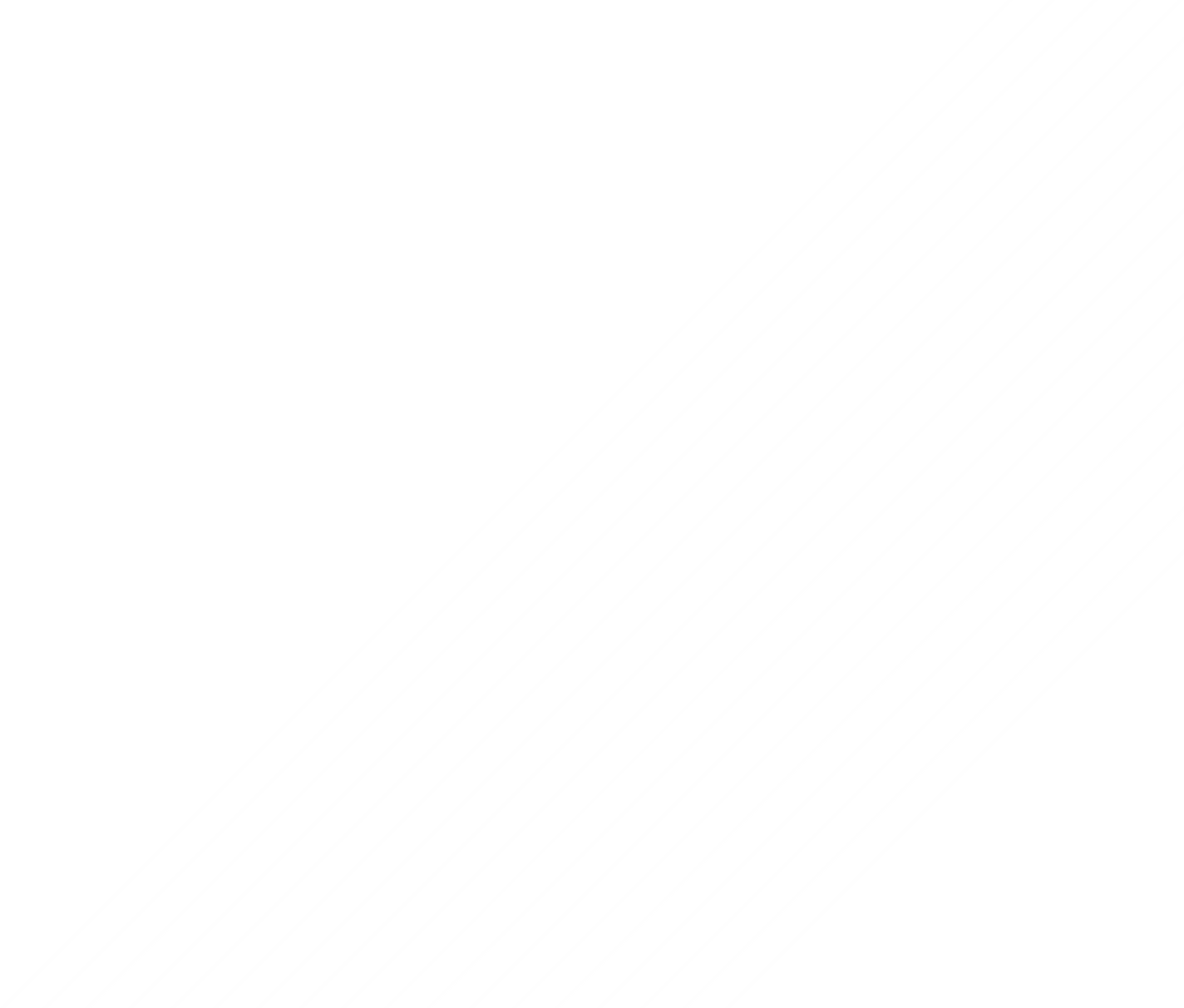 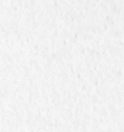 GANHOS / RESULTADOS
- MAIOR ENGAJAMENTO DOS COLABORADORES

- RECONHECIMENTO DE TALENTOS

- PREPARAÇÃO DE SUCESSORES 

- DESENVOLVIMENTO DE LIDERANÇAS
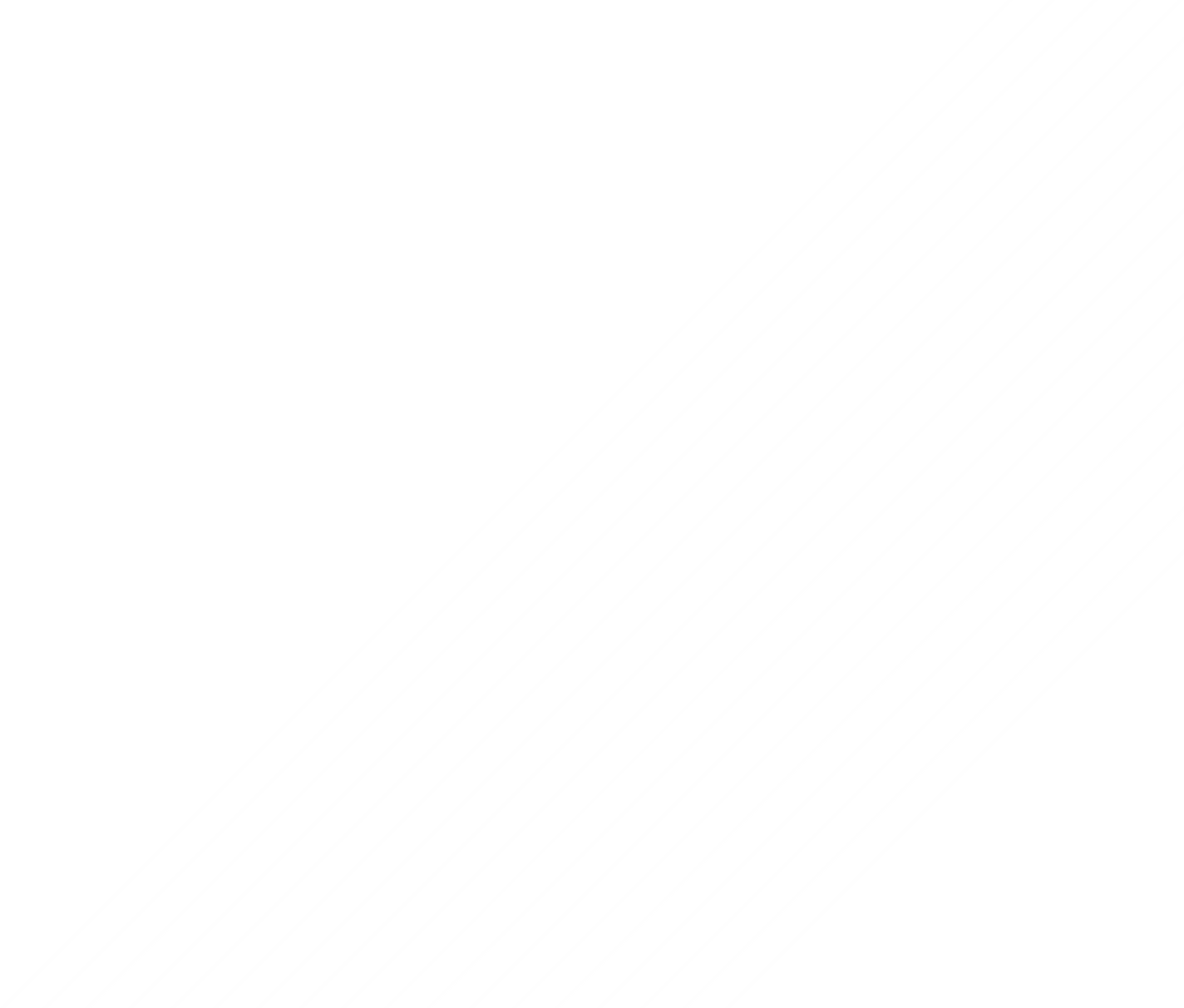